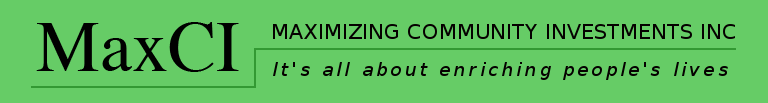 The Granting Process and Increased Stewardship What are your answers to these grant processing questions?
Did we fund the most suitable or worthy organizations?	Yes   No
Did we fairly compare  smaller organizations to larger institutions?	Yes   No 
Did we determine their capabilities re: all business functions?	Yes   No
Were misleading or exaggerated statements in their application?	Yes   No  
Will recipients effectively manage and maximize the funds granted?	Yes   No
Can those questions be answered before the funds are granted?    Yes! By using the MaxCI Assessment© to screen applicants in – or out – of your grant-making process.
Will our grant-making administrative costs increase?   Quite the contrary. The direct and indirect cost of screening applicants will be notably reduced because of the scoring mechanism used in the MaxCI Assessment©.

Are we required to pay the Assessment fee?  No. If you choose, the applicant pays the fee to complete the Assessment©; or you may assist selected organization in need by paying the fee.
What is the MaxCI Assessment©?
The MaxCI Assessment© is a one-of-a-kind, Internet based, self-assessment tool to be completed by not-for-profit organizations. The assessment results include a set of organization-specific recommendations that have reasonable and attainable steps to improve in nine business functions.  Additionally  it provides the organization with a comparative score – a score relative to itself or its potential – and comparative scores in each of the nine business functions.  This scoring levels the grant awards “playing field” so that smaller not-for-profits organizations are evaluated fairly when compared to the larger institutions.
What are the benefits to the applicant organizations?
If each organization that completes the Assessment were to effectively
act on their specific results and recommendations received after
completion, then expectations to attain the following are reasonable,
achievable and essential given the state of our economy.
●  Financially more stable and better able to avoid cutbacks
●  Better equipped to receive grants from other grant-makers
●  Deliver more effective and efficient programs and services
●  Gain greater community and constituent support
●  Reach their organizational potential
●  Maximize the effectiveness of the funds granted to them.
What are the benefits to us, the grant-maker, if we use the MaxCI Assessment©?
●  Fund the most worthy and effective organizations
●  Third-party assessment removes awarding “politics”
●  Level grant-award playing field: smaller not-for-profits 	     are compared fairly to the larger institutions
●  Recognize organizational instability or shortcomings of applicant organizations
●  Intensify stewardship of funds granted
●  Demonstrate commitment to your community.
Your funds, duly granted to the not-for-profit organizations, will help them with ease, clarity and economy to become more effective and efficient in delivering their services and programs to all citizens in your community. For complete information, please contact us at maxci.net Benedict J. Di Salvo   disalvob@maxci.net  608.217.0657
[Speaker Notes: The end.]
MaxCI Assessment© Credentials and Comments
Beta sites: 35 organizations including: universities, businesses, not-for-profit organizations, foundations , consultants, government  agencies, members of boards of directors and associations.
Origin of Assessment©: The results of a modified version of  the Guttman Scale of Evolution to survey not-for-profit theater organizations in Wisconsin and subsequent informal use of the survey in many states and a national organization, lead to the development of a sophisticated, online assessment (powered by Qualtrics) that now includes a growth model and a scoring mechanism that compares the organization to itself, to its potential, and not to other not-for-profit organizations.
Testimonials:  Please visit www.maxci.net to read and watch testimonials from a diversity of people in a variety of organizations.